clearing – supporting students & families
Welcome – your team today
what we will cover today…
Universities are here to help
Where are we now...
Preparation – for results day
Results day
Clearing
Under performers
Better than expected results
Deferring an offer
Questions
where are we now...
prepare – be results day ready
University of Bradford
UCAS login details ready
draft a plan for results day
your availability
better than expected results
UCAS ID & university ID noted
have a quiet space in which to think
have a plan b
pen and paper for tomorrow
have the numbers of your universities ready
A Level Results day 2023 –  Thursday 17 August  
(BTEC; Access and for some other courses the results are in earlier than this)
be ready to act on your plan(s)
collect your results
don’t panic!
be ready for the next steps
remember - we can only speak to you
have a quiet space in which to think
pen(s) and paper at the ready
be clear about plan b action(s)
have the numbers of your universities ready
results day
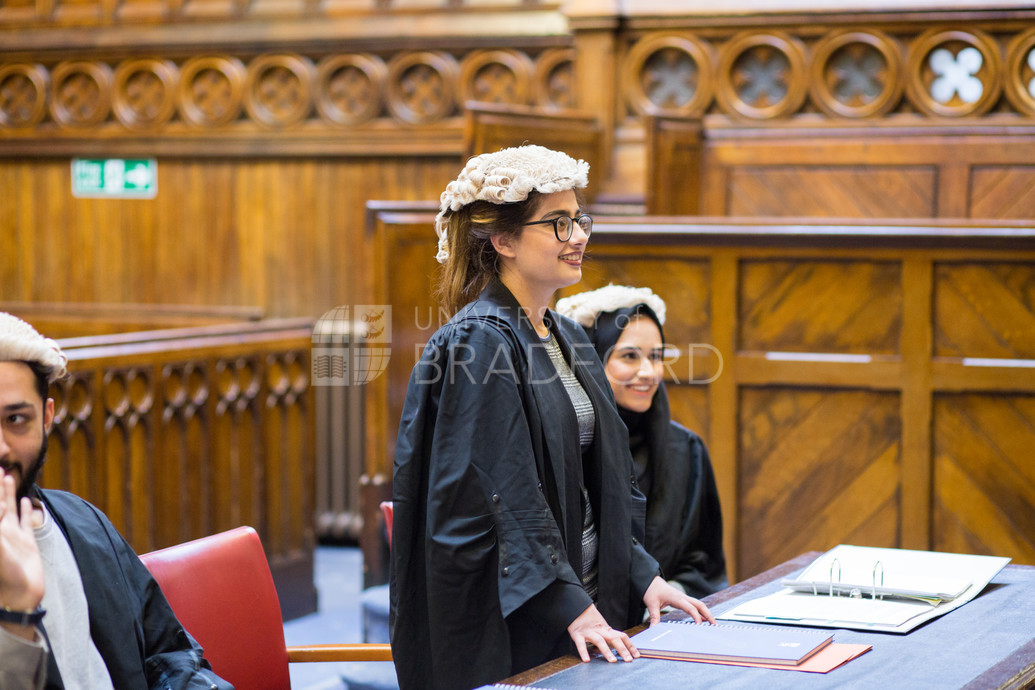 Key pointers
What time does the school/college open
Where do I need to go
School contact details
UCAS login – ready to access results on UCAS website
UCAS will open at 8am on results day
what is clearing?
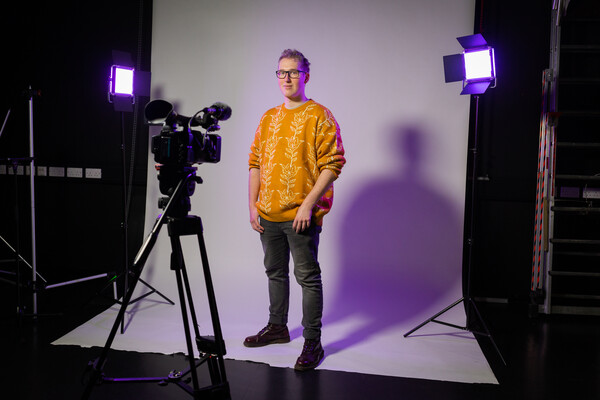 From 5 July – 17 October, you can apply for a course using Clearing.

Didn't receive any offers 
Declined all offers
Did not meet the conditions of offers
www.ucas.com/undergraduate/results-clearing
clearing plus
As well as searching for suitable courses through the UCAS search facility, students use the Clearing Plus tool
This is designed to match the ideal course using application information and university entry requirements
Students will see a 'See matches' button in UCAS Hub. This gives the top 50 course matches
Students can contact universities and they might contact students to see if they are interested in finding out more about the courses that they still have available
under perform
better than expected
 defer
 plan B
Under perform:
Gap year
 Resit
 Access
 Foundation year
be prepared:
Do your research
 Consider your     options
 What are the key     things that are     important for you?
 Contact universities
 Speak to staff and    students
gap year and exams
You might decide to sit your exams in the Autumn and look to 2024 entry
 If you were unsuccessful at an interview for a course for example a health course and got the grades you might decide to take a gap year and apply for 2024 entry
 If you need any advice on foundation years, access courses, taking a gap year and sitting your exams please ask us
Universities do not look negatively upon applications from people taking a gap year or doing further study prior to applying again if they have not been successful in the first year of applying
access course
These are great if you did not do the right A levels
 You can look at these as an option if you did not do as well as you wanted
 1 year 
 Multiple programmes you can access
     e.g. Access to Social Sciences, Access to Science etc
 Access courses were originally intended for people returning to learn but offer all students chance to achieve a full level 3
a good choice if you did not choose the right A levels
foundation year
Access to lots of degree pathways
 Funding from Student Finance
 Study take place at a university
 Access to fantastic facilities
 Good way to find out about courses for the start of your degree
better than expected grades
If students meet and exceed the conditions of your firm offer, and they are happy with that then that is great news
However, if students want to explore an alternative course requiring higher grades, they can do this through the UCAS Clearing service
Note that from 2022 UCAS Adjustment was no longer available. So students are able to decline a place and change a course and university through the Clearing instead
deferring entry
You can ask your university to defer your place for a year, once you have received your results
While this can technically be done up until the start date, universities ask for this to be done as soon as possible so the place can be offered to another student
Most universities will agree to defer, however please check and discuss with chosen universities. If they don’t students will have to withdraw and apply again
student outcomes
We have seen some great successes from students who didn’t get the results they wanted and did another course, re did their level 3’s or did a foundation year
We always encourage students and their families to keep an open mind and explore options
We have a Clearing Open Day on 19 August
useful resources
www.ucas.com/undergraduate/clearing-and-results-day/about-results-day
www.bradford.ac.uk/clearing/
www.bradford.ac.uk/clearing/parents/
www.prospects.ac.uk/applying-for-university/getting-into-university/university-clearing
Outreach teams
we are here to support
Contact us: schoolsandcolleges@bradford.ac.uk